Qualificação das Ações de Prevenção e Controle dos Cânceres de Colo de Útero e de Mama no Município de Bertolínia, Piauí
Joaquim Nelito da Silveira Neto
Orientadora: Profª Elenir Terezinha Rizzetti Anversa
Pelotas, 2014
Introdução
Cânceres de colo uterino e mama:

Alta incidência e mortalidade;
Prevenção, controle e detecção precoce:








Detecção precoce: fundamental para bom prognóstico.
Atenção básica
Introdução
O Município: Bertolínia - PI

5413 habitantes;
Uma única UBS estruturada:
2 Equipes de Saúde da Família
Serviço carente:
Muitos pontos passíveis de melhorias.
Objetivo Geral
Melhorar a atenção à prevenção e ao controle do câncer de colo de útero e do câncer de mama no município de Bertolínia, estado do Piauí.
Metodologia
Ações objetivando:

Ampliação das coberturas;
Melhorar adesão das mulheres à realização dos exames de rastreamento;
Melhorar a qualidade do atendimento;
Melhorar o registro das informações;
Mapear mulheres de risco;
Promover a saúde das mulheres.
Metodologia
Ações baseadas em quatro eixos:

Monitoramento e avaliação do serviço;
Organização e gestão do serviço;
Engajamento público;
Qualificação da prática clínica.
Metodologia
Monitoramento e avaliação do serviço:

Reformulação do registro;
Fichas-espelho específicas;
Listagem com mulheres de risco;
Planilha de coleta de dados: avaliação das coberturas e indicadores de qualidade;
Cronograma de revisão e avaliação dos registros.
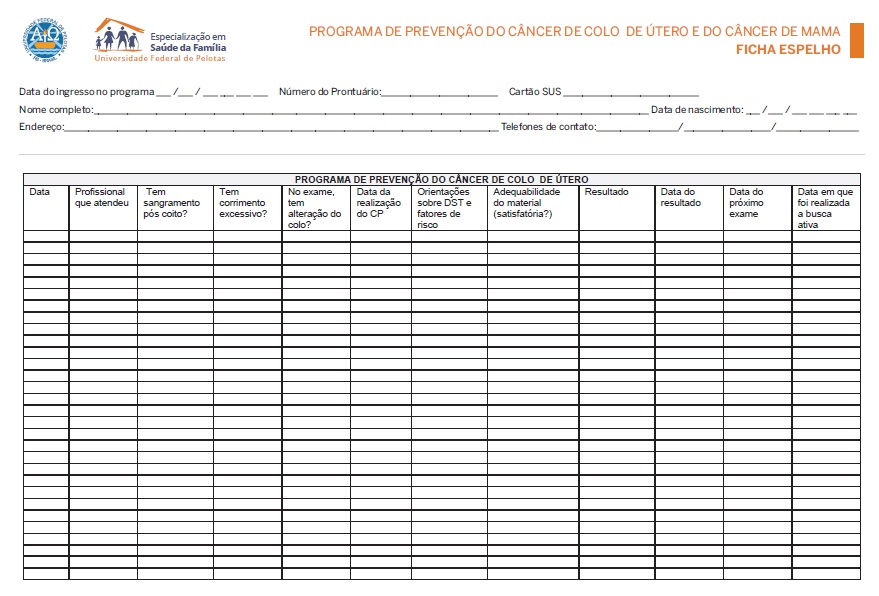 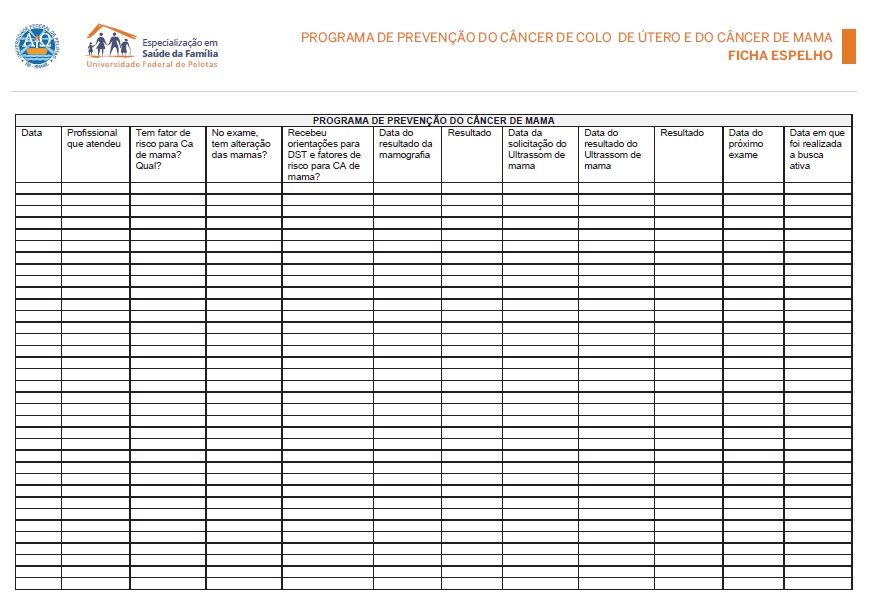 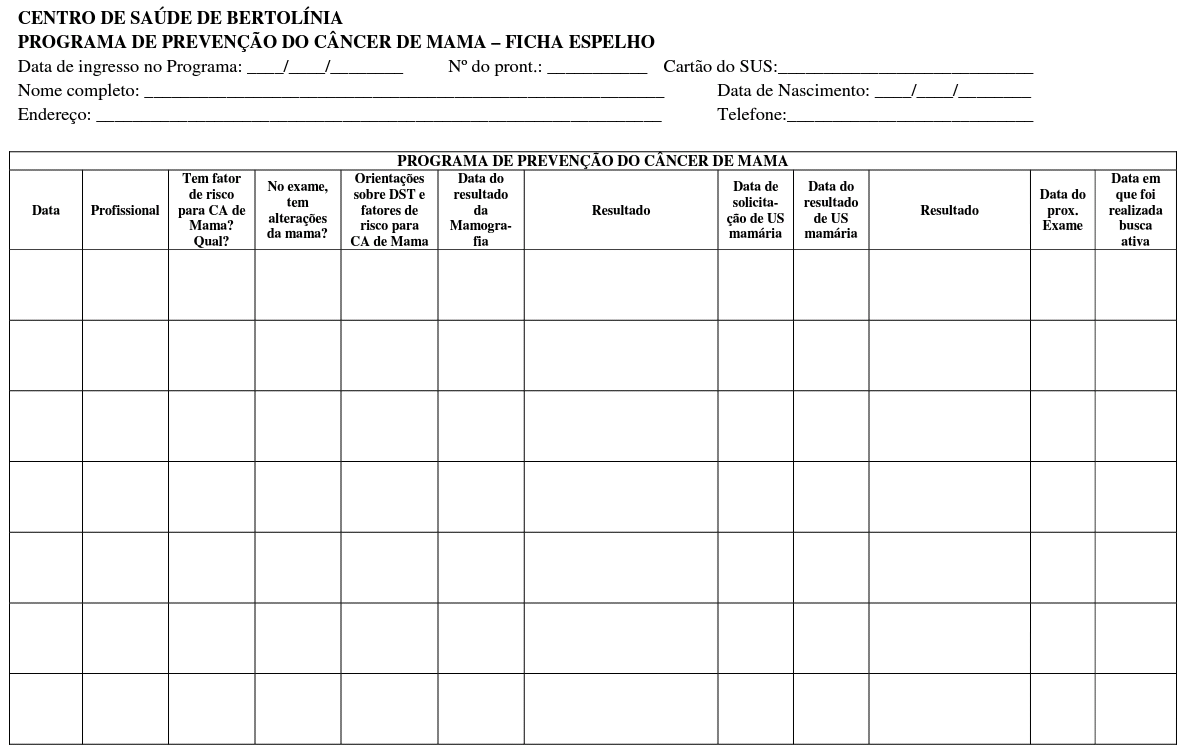 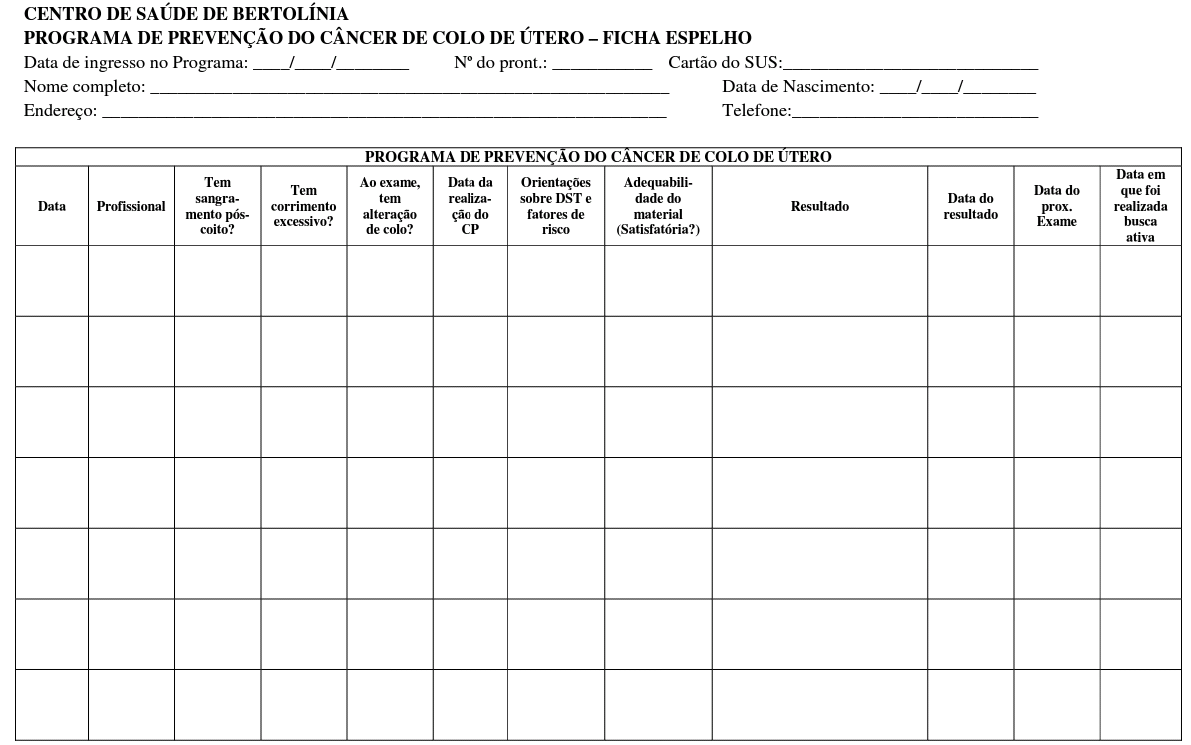 Metodologia
Organização e gestão do serviço:

Treinamento e esclarecimento da equipe;
Acolhimento da demanda;
Definição dos papéis dos profissionais;
Reformulação da rotina de trabalho da UBS;
Mutirões para realização dos exames de rastreamento;
Metodologia
Engajamento público:

Atividades educacionais: esclarecer e estimular a participação da comunidade.
Palestras e grupos de discussão;
Campanhas veiculadas nos meios de comunicação disponíveis;
Divulgação “boca a boca”: ACS
Orientações durante as consultas;
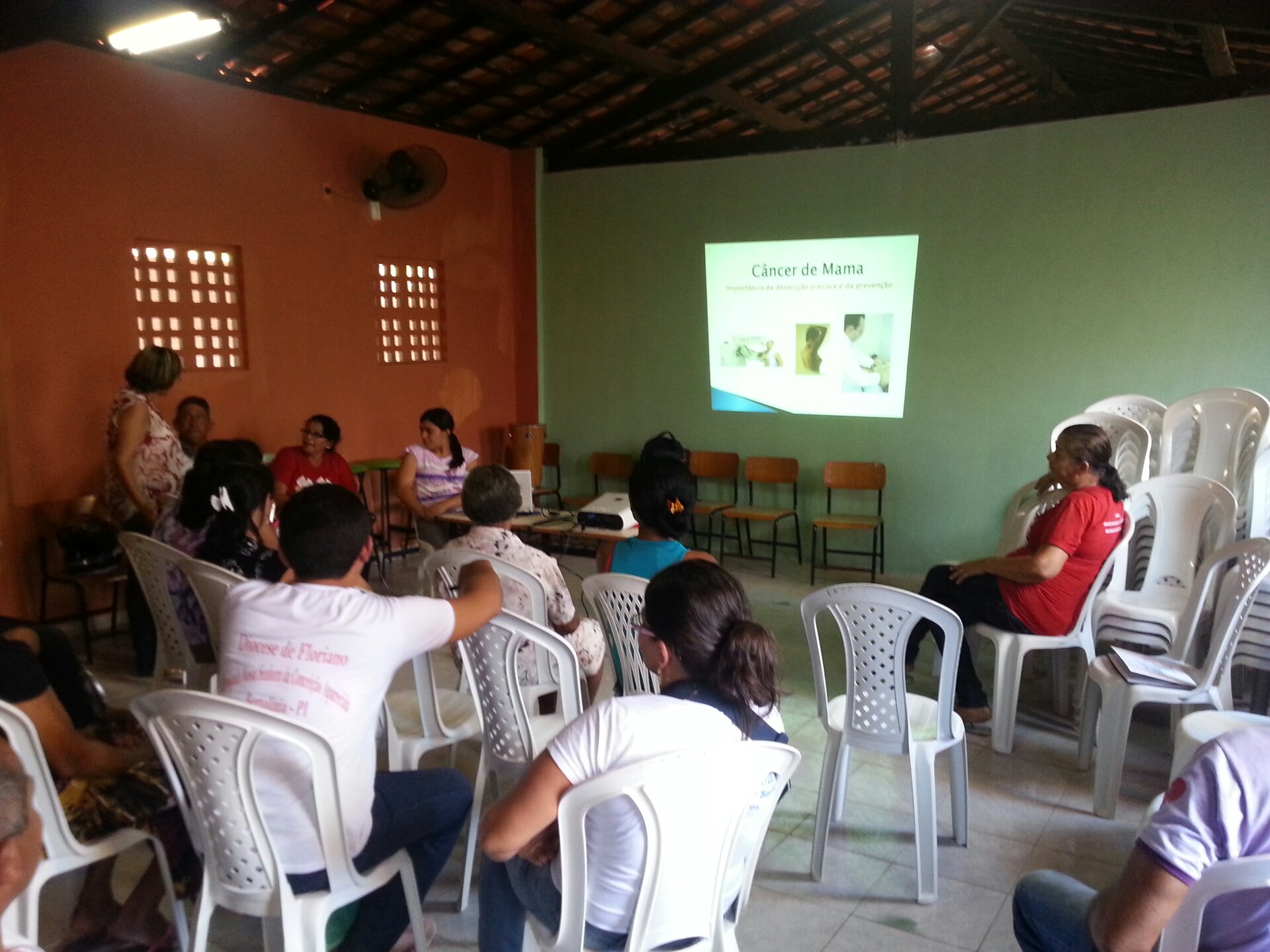 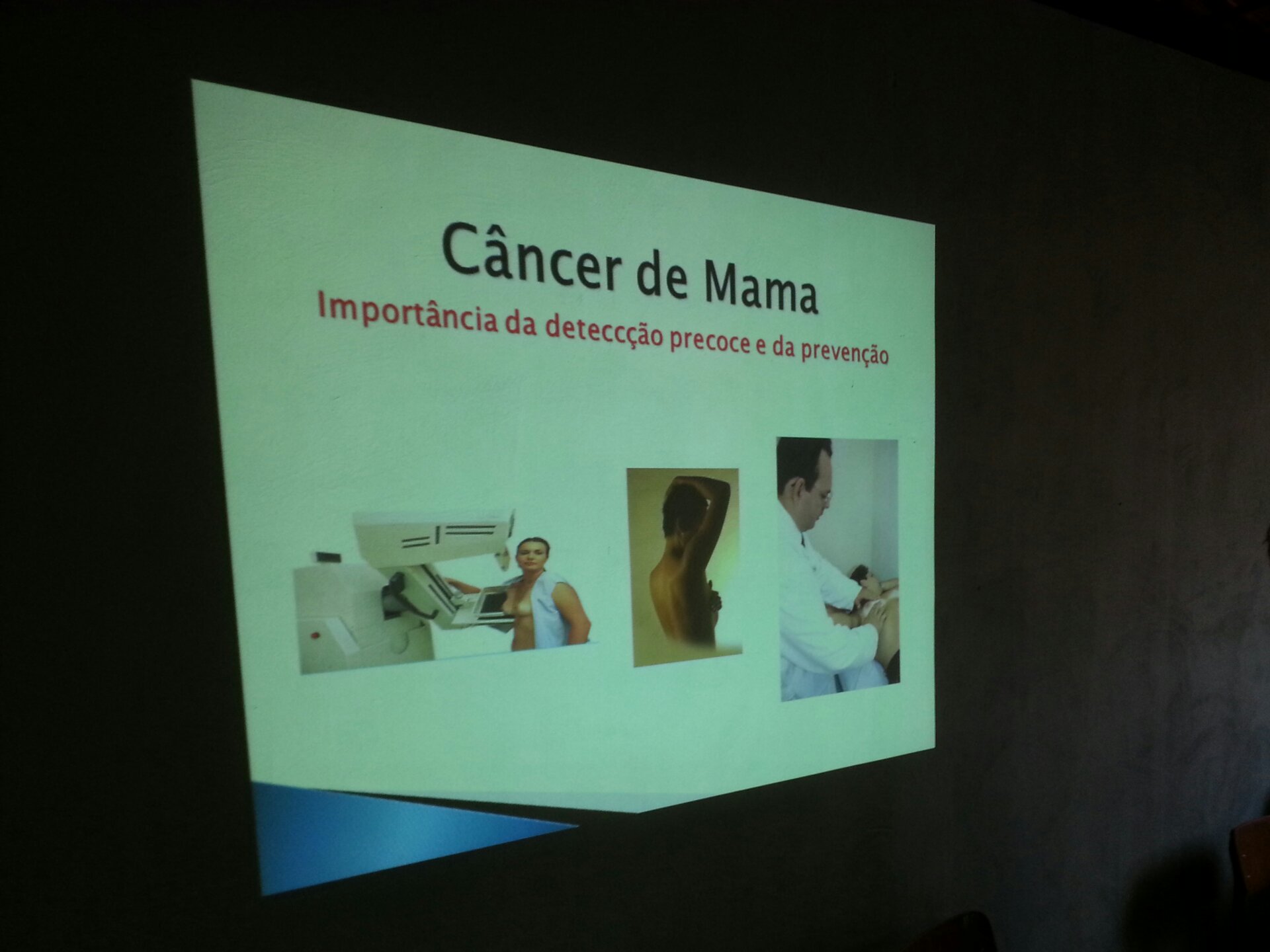 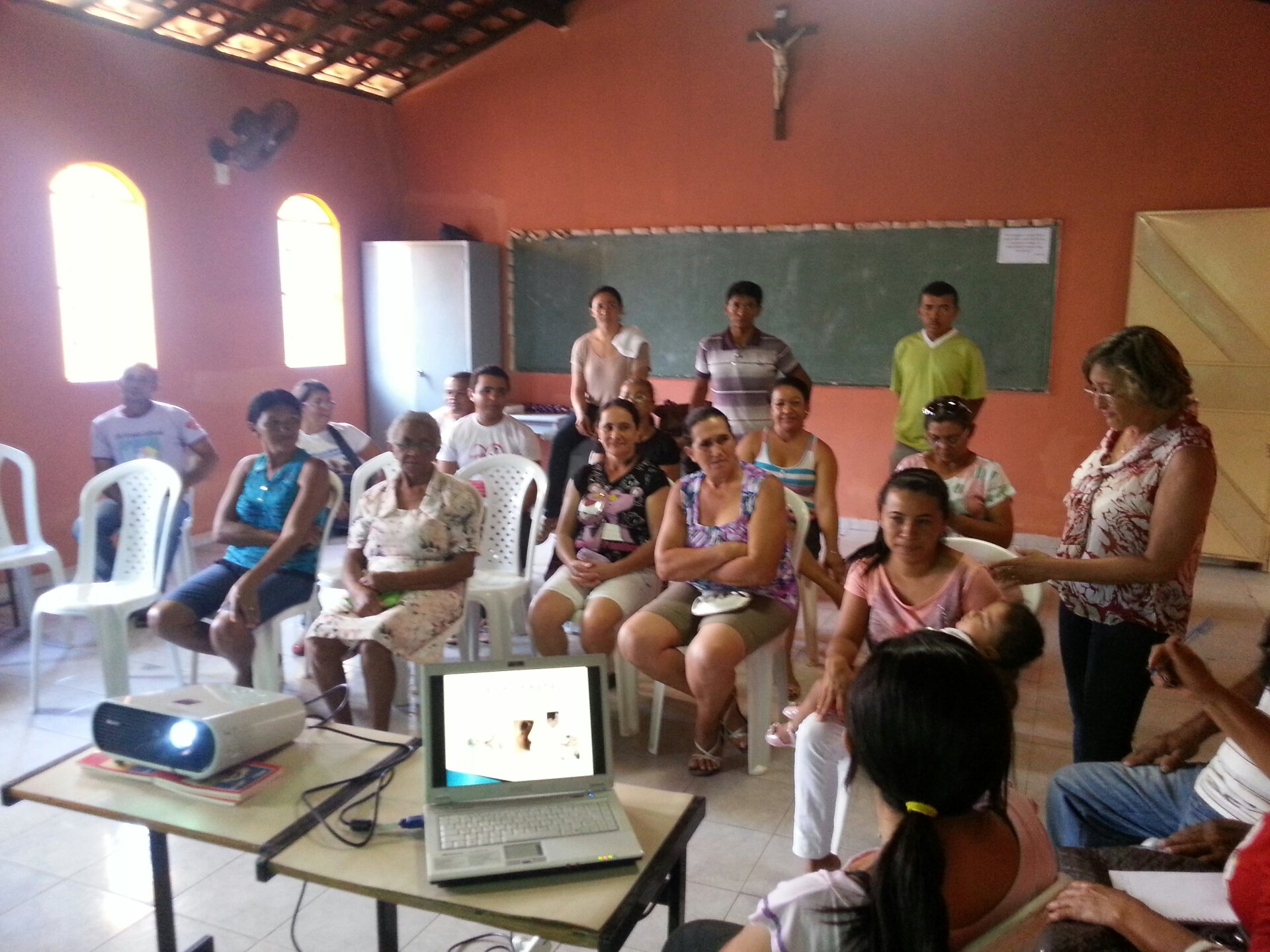 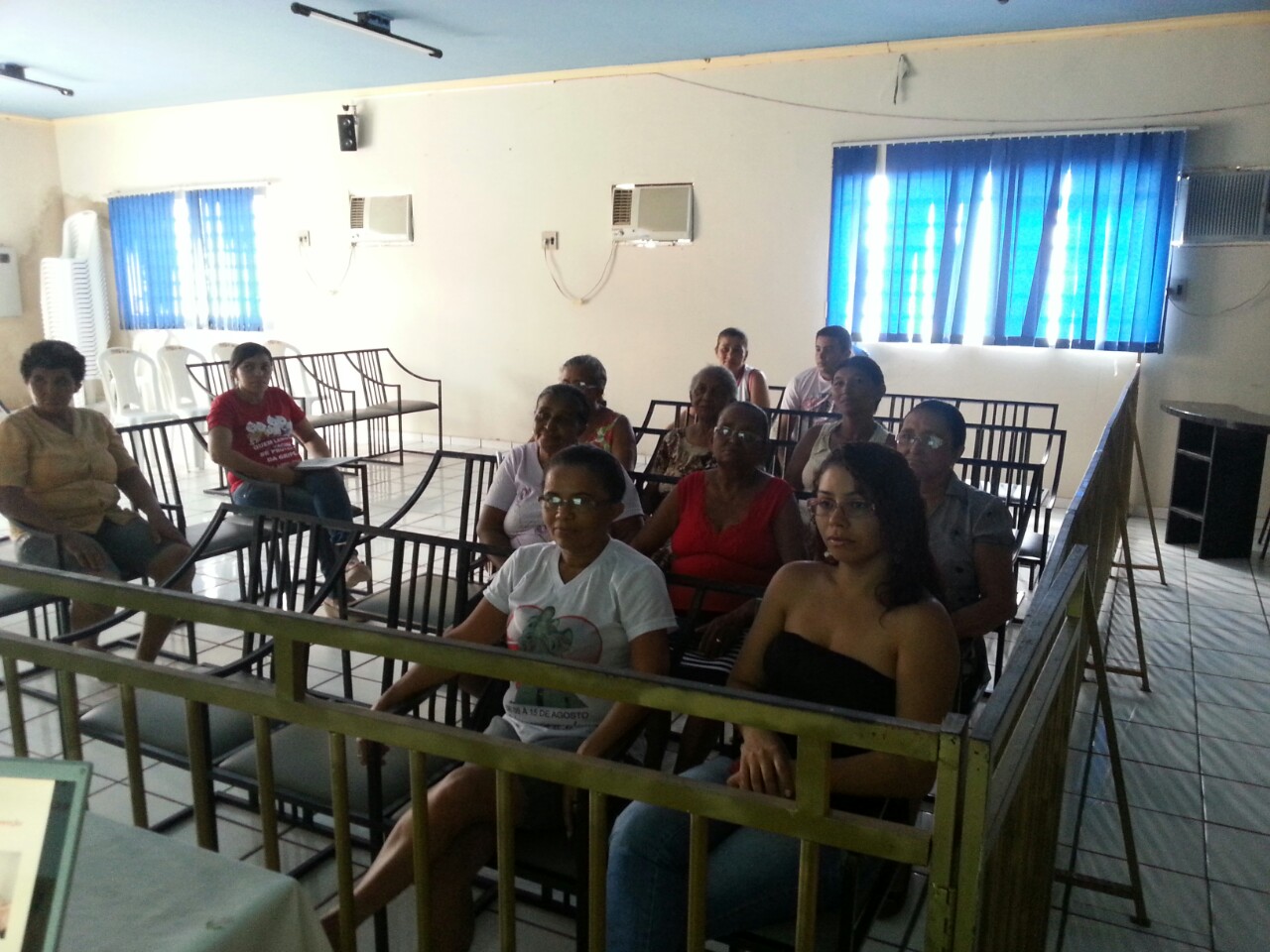 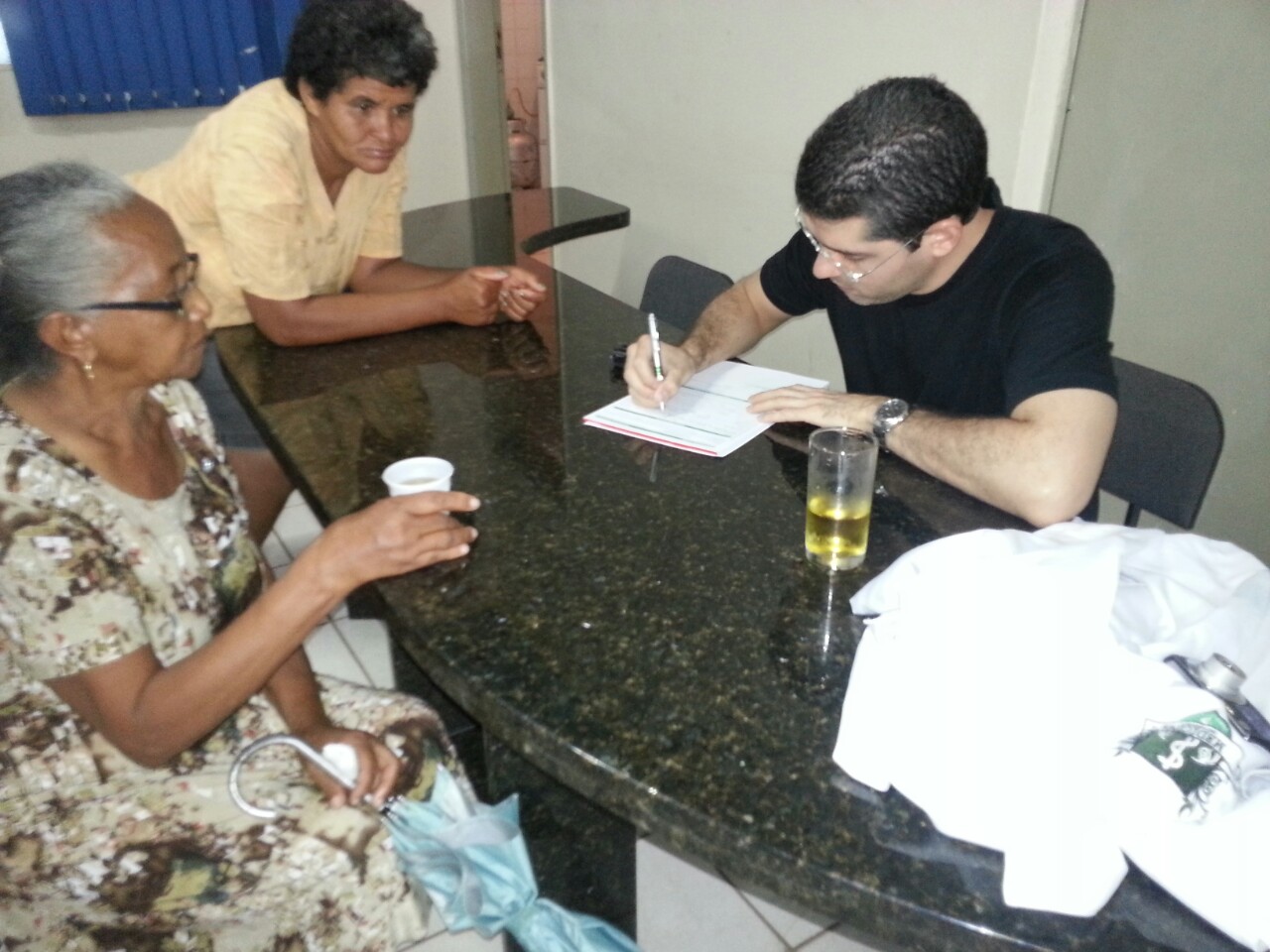 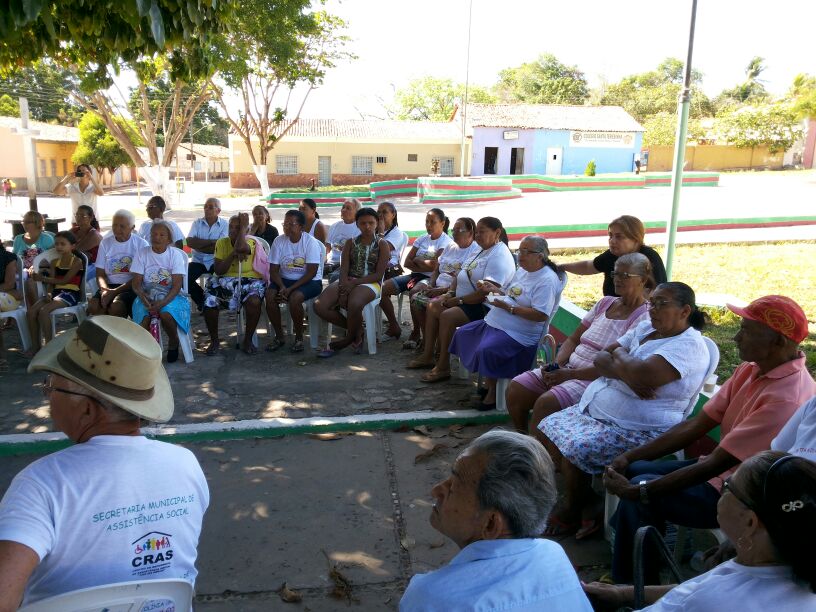 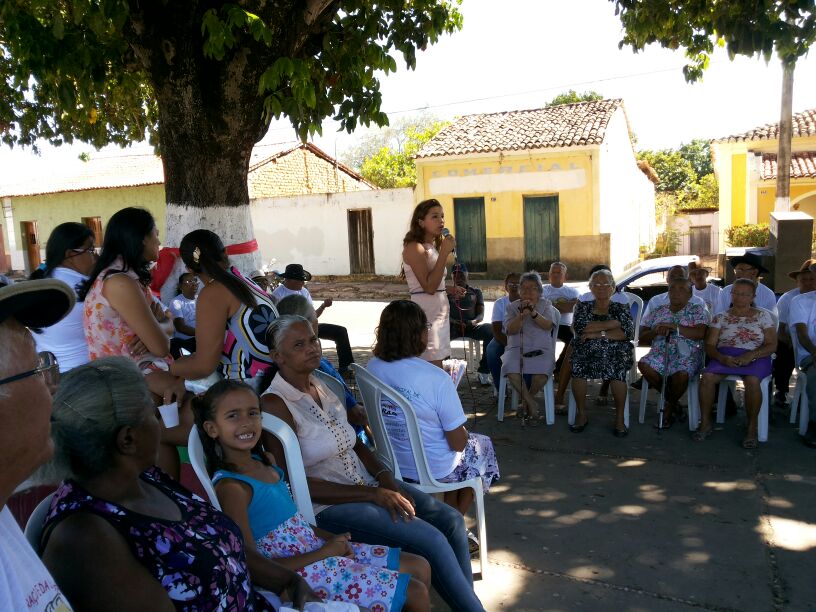 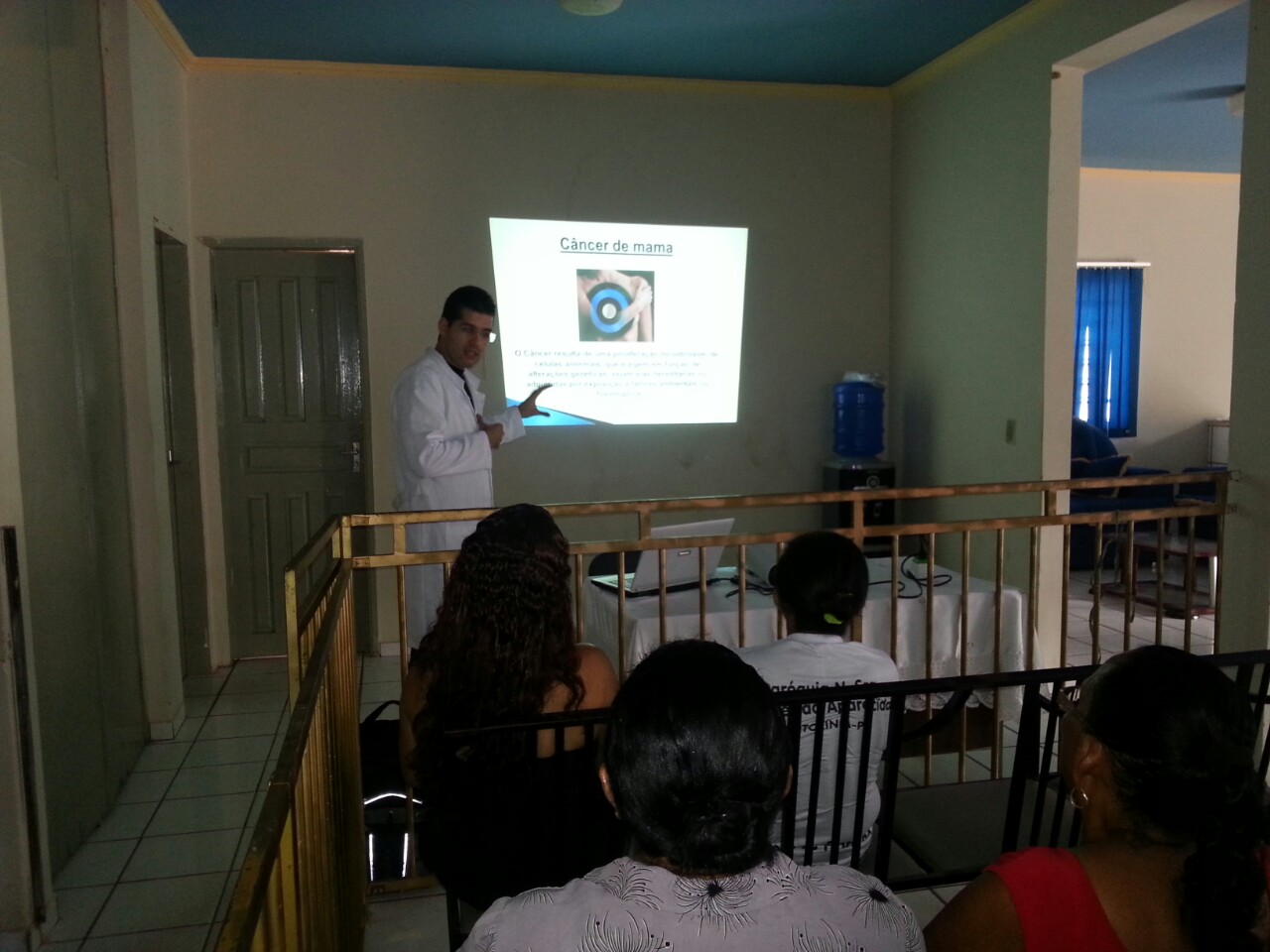 Metodologia
Qualificação da prática clínica:

Capacitação da equipe sobre o tema:
Caderno de Atenção Básica nº 13. Ministério da Saúde. Controle dos Cânceres de Colo de Útero e de Mama.
Avaliação de risco durante a consulta;
Instituição de protocolos para manejo dos resultados;
Objetivos, metas e resultados
Objetivo 1: Ampliar a cobertura de detecção precoce dos cânceres de colo de útero e de mama na unidade de saúde:

Metas:
Câncer de colo de útero: 50%;
Antes: 23,8% com citopatologia em dia.
Câncer de mama: 60%;
Antes: 26,9% com mamografia em dia.
Objetivos, metas e resultados
Registro e informações existentes:
Incompleto;
Apenas listagem de mulheres que haviam realizado exame no último ano;
Não contemplava informações básicas.
Desconsideração do registro e dos dados existentes.
Partiu-se “do zero” em busca das metas!
Objetivos, metas e resultados
Resultados:
Câncer de colo de útero: 402 mulheres com citopatologia em dia (28,3%);
Figura 1. Proporção de mulheres entre 25 e 64 anos com exame em dia para detecção precoce de câncer de colo do útero. Centro de Saúde de Bertolínia, Bertolínia, Piauí, 2014.
Objetivos, metas e resultados
Câncer de mama: 176 mulheres com mamografia em dia (38,9%) (antes 26,9%);
Figura 2: Proporção de mulheres entre 50 e 69 anos com exame em dia para detecção precoce de câncer de mama. Centro de Saúde de Bertolínia, Bertolínia, Piauí, 2014.
Objetivos, metas e resultados
Objetivo 2: Melhorar a adesão das mulheres à realização de exame citopatológico de colo uterino e mamografia.

Metas:
Buscar 100% das mulheres que tiveram exame alterado e não retornaram a UBS;
Antes: dados inexistentes.
Objetivos, metas e resultados
Resultados:
Apenas 01 citopatologia alterada (0,2%)
Retornou para conhecer o resultado;
Proporção de mulheres com citopatologia alterada que não retornaram para conhecer o resultado: 0%;
Proporção de mulheres com citopatologia alterada que não retornaram para conhecer o resultado e foi realizada busca ativa: 0%.
Objetivos, metas e resultados
Resultados:
Apenas 01 mamografia alterada (0,6%)
Retornou para conhecer o resultado;
Proporção de mulheres com mamografia alterada que não retornaram para conhecer o resultado: 0%;
Proporção de mulheres com mamografia alterada que não retornaram para conhecer o resultado e foi realizada busca ativa: 0%.
Objetivos, metas e resultados
Objetivo 3: Melhorar a qualidade do atendimento das mulheres que realizam detecção precoce de câncer de colo de útero e de mama na UBS.

Metas:
Obter 100% de coleta de amostras satisfatórias do exame citopatológico de colo uterino;
Antes: dados inexistentes.
Resultados:
100% das citopatologias com amostra satisfatória;
Objetivos, metas e resultados
Objetivo 4: Melhorar o registro das informações em relação ao acompanhamento para controle e detecção precoce do câncer de colo de útero e de mama.

Metas:
Manter registro da coleta de exame citopatológico de colo uterino e realização da mamografia em registro específico em 100% das mulheres cadastradas nos programas da unidade de saúde;
Antes: dados inexistentes.
Objetivos, metas e resultados
Resultados:
100% de mulheres com registro adequado de citopatologia;
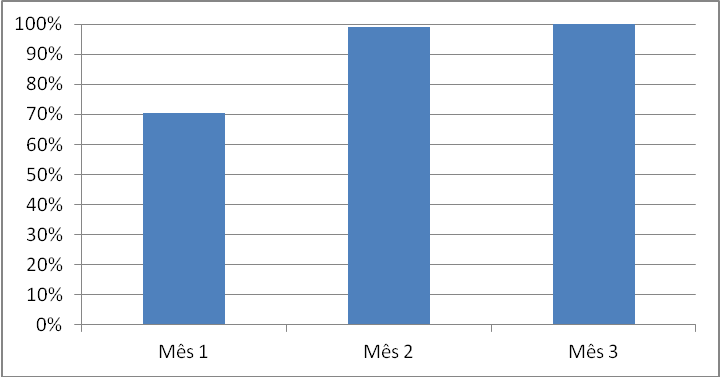 Figura 3: Proporção de mulheres com registro adequado de exame citopatológico de colo do útero. Centro de Saúde de Bertolínia, Bertolínia, Piauí, 2014.
Objetivos, metas e resultados
100% de mulheres com registro adequado de mamografia;
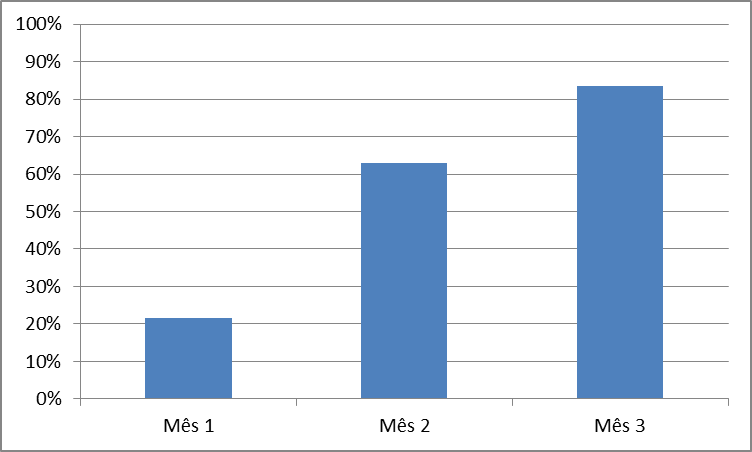 Figura 4: Proporção de mulheres com registro adequado de mamografia. Centro de Saúde de Bertolínia, Bertolínia, Piauí, 2014.
Objetivos, metas e resultados
Objetivo 5: Mapear mulheres de risco para câncer de colo de útero e de mama.

Metas:
Realizar avaliação de risco (ou pesquisar sinais de alerta) em 100% das mulheres nas faixas etárias-alvo;
Antes: dados inexistentes.
Objetivos, metas e resultados
Resultados:
100% de mulheres entre 25-64 anos com pesquisa de sinais de alerta para câncer de colo de útero;
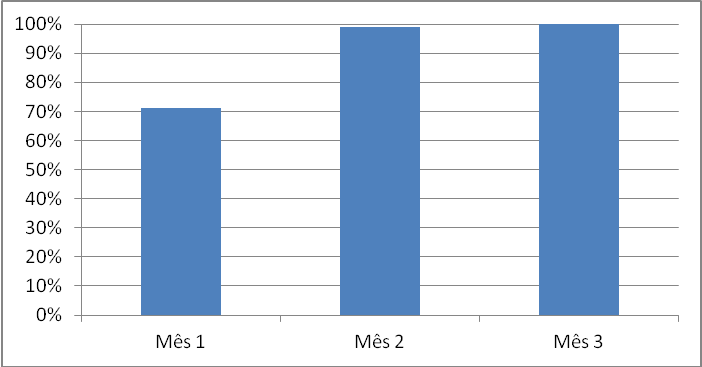 Figura 5: Proporção de mulheres entre 25 e 64 anos com pesquisa de sinais de alerta para câncer de colo do útero. Centro de Saúde de Bertolínia, Bertolínia, Piauí, 2014.
Objetivos, metas e resultados
Resultados:
100% de mulheres entre 50-69 anos com avaliação de risco para câncer de mama;
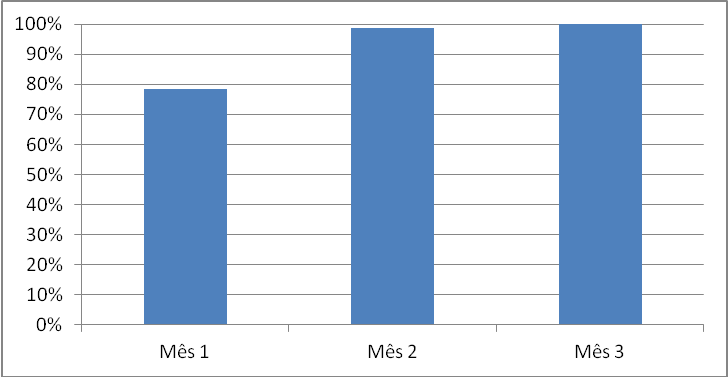 Figura 6: Proporção de mulheres entre 50 e 69 anos com avaliação de risco para câncer de mama. Centro de Saúde de Bertolínia, Bertolínia, Piauí, 2014.
Objetivos, metas e resultados
Objetivo 6: Promover a saúde das mulheres que realizam acompanhamento para controle e detecção precoce do câncer de colo de útero e do câncer de mama na unidade de saúde.

Metas:
Orientar 100% das mulheres cadastradas sobre doenças sexualmente transmissíveis (DSTs) e fatores de risco para câncer de colo de útero e de mama;
Antes: dados inexistentes.
Objetivos, metas e resultados
Resultados:
100% de mulheres entre 25-64 anos orientadas sobre DSTs;
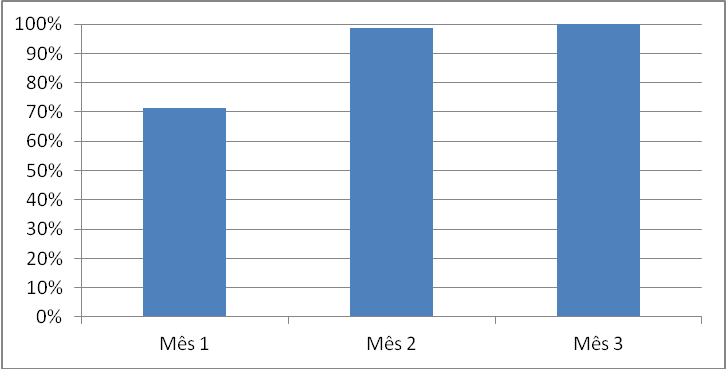 Figura 7: Proporção de mulheres entre 25 e 64 anos que receberam orientações sobre DSTs. Centro de Saúde de Bertolínia, Bertolínia, Piauí, 2014.
Objetivos, metas e resultados
Resultados:
100% de mulheres entre 25-64 anos orientadas sobre fatores de risco para câncer de colo uterino.
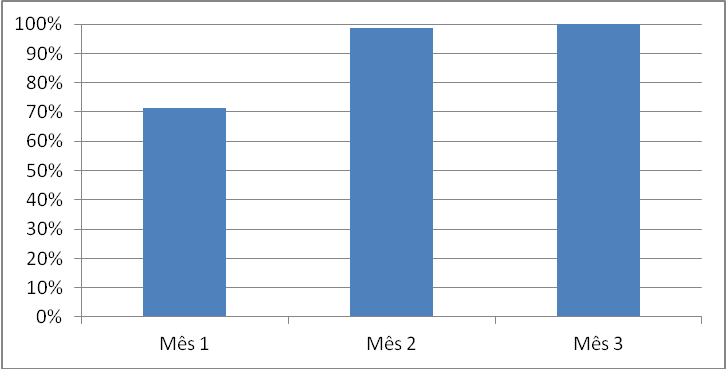 Figura 8: Proporção de mulheres entre 25 e 64 anos que receberam orientações sobre fatores de risco para câncer de colo do útero. Centro de Saúde de Bertolínia, Bertolínia, Piauí, 2014.
Objetivos, metas e resultados
Resultados:
100% de mulheres entre 50-69 anos orientadas sobre fatores de risco para câncer de mama.
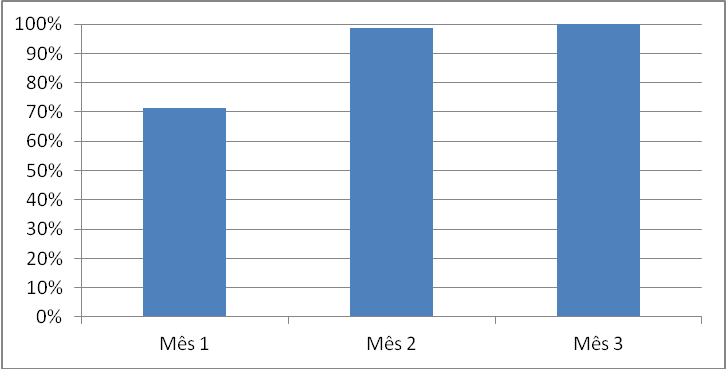 Figura 9: Proporção de mulheres entre 50 e 69 anos que receberam orientações sobre fatores de risco para câncer de mama. Centro de Saúde de Bertolínia, Bertolínia, Piauí, 2014
Discussão
A intervenção proporcionou...

 Para a equipe:
Atualização sobre o tema;
Conhecimento sobre atribuições dos profissionais;
Maior integração da equipe;
Maior integração com a comunidade;
Qualificação dos profissionais.
Discussão
Para o serviço:
Reorganização da rotina de trabalho;
Instituição de protocolos;
Melhorias na prática clínica;
Reformulação do registro.

Para a comunidade:
Esclarecimentos;
Maior acesso aos exames de rastreamento;
Serviço de melhor qualidade.
Discussão
Considerações finais sobre a intervenção:

Ações bem incorporadas a rotina da UBS;
Para manter/melhorar:
Estimular engajamento público;
Manter registro;
Mutirões de exames de rastreamento (mamografia).
Reflexão Crítica sobre Processo Pessoal de Aprendizado
“Divisor de águas” no nosso conhecimento sobre atenção básica!

Conhecimentos e atualização sobre SUS e atenção básica;
Conhecimentos clínicos;
Visão analítica e crítica sobre o serviço;
Importância do engajamento público e promoção de saúde;
Imprescindibilidade da postura proativa do profissional.
Obrigado!